Iowa State Univ/OSU PTC Study
2011-2012 – Conventional production

Main crop – ‘Strike’ muskmelons
Trap crop – Buttercup squash ‘Space Station F1’ – two rows surrounding main crop

Control melon plots surrounded by ryegrass

Buttercup squash transplanted June 14, 2011
Muskmelons planted June 30, 2011

Four on-station, two on-farm plots
PTC Experiment – Fry Farm, Wooster OH
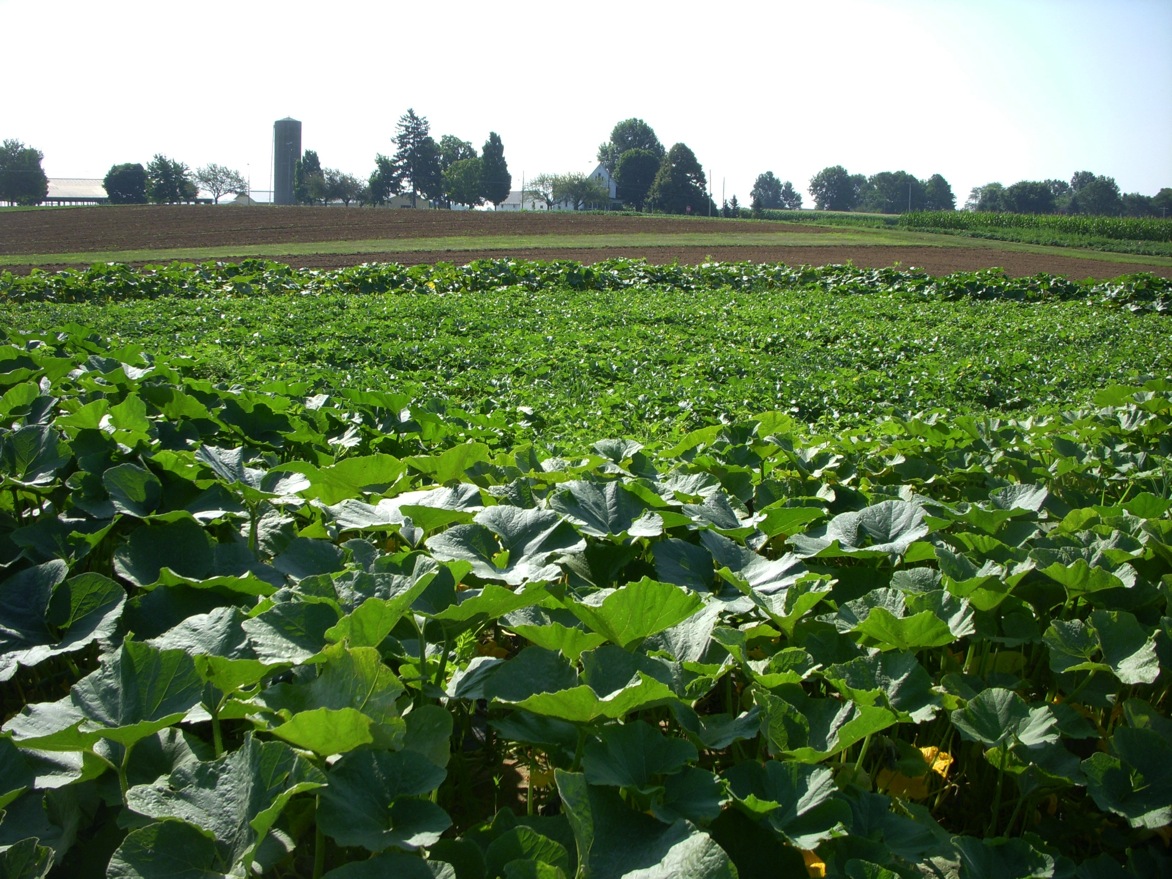 Control Melons – No Trap Crop
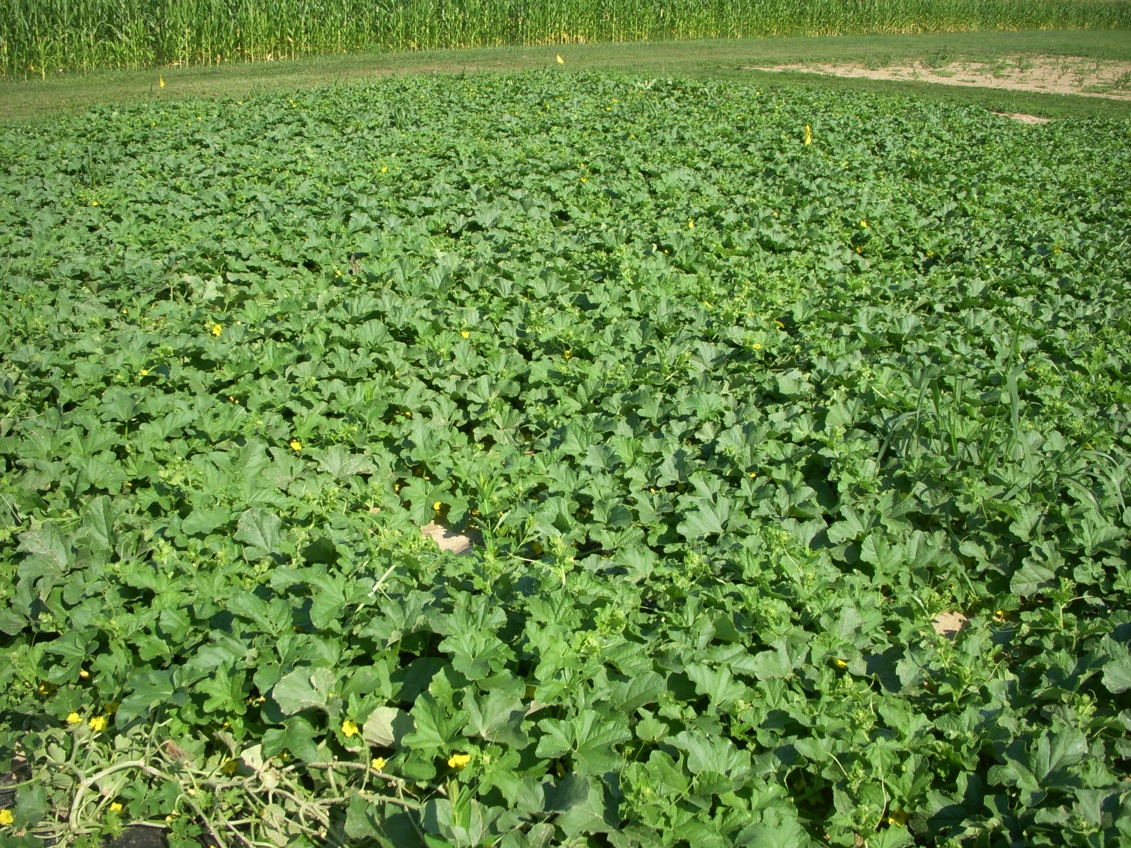 Fry Farm Plots
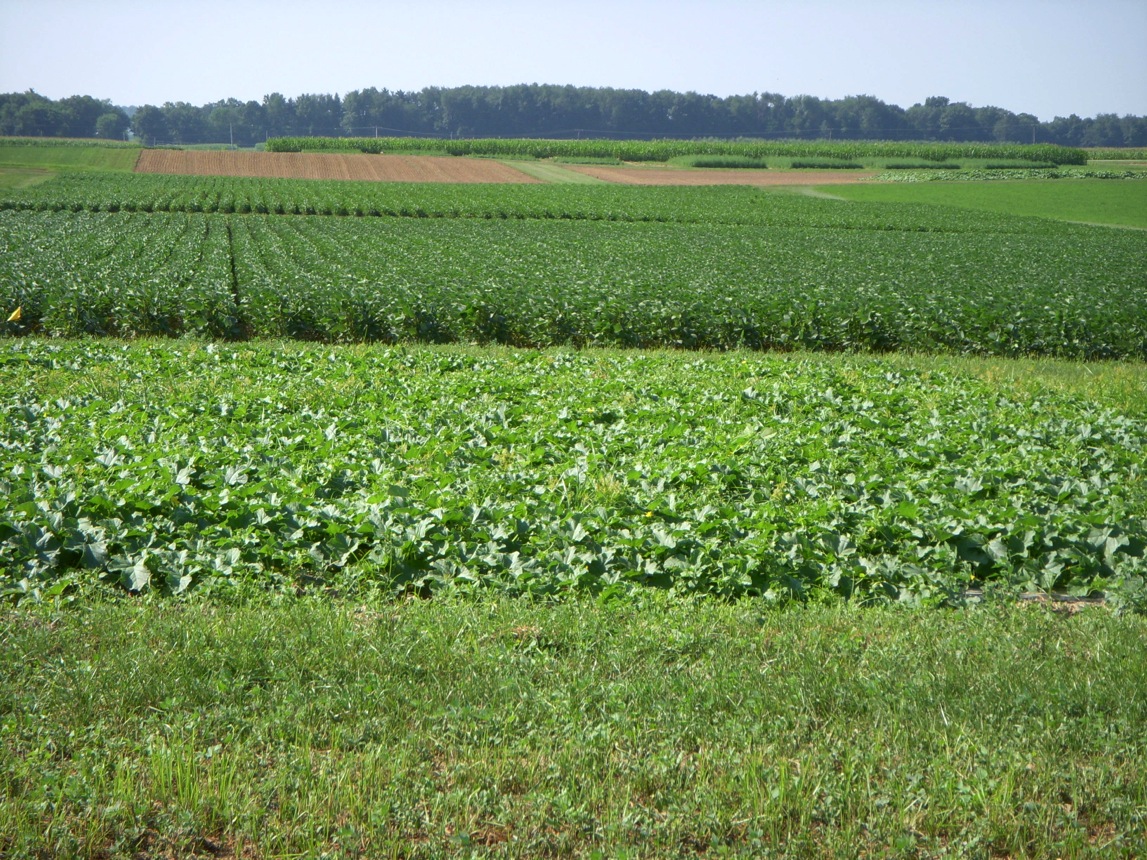 Control
plot
Cucumber Beetle Counts
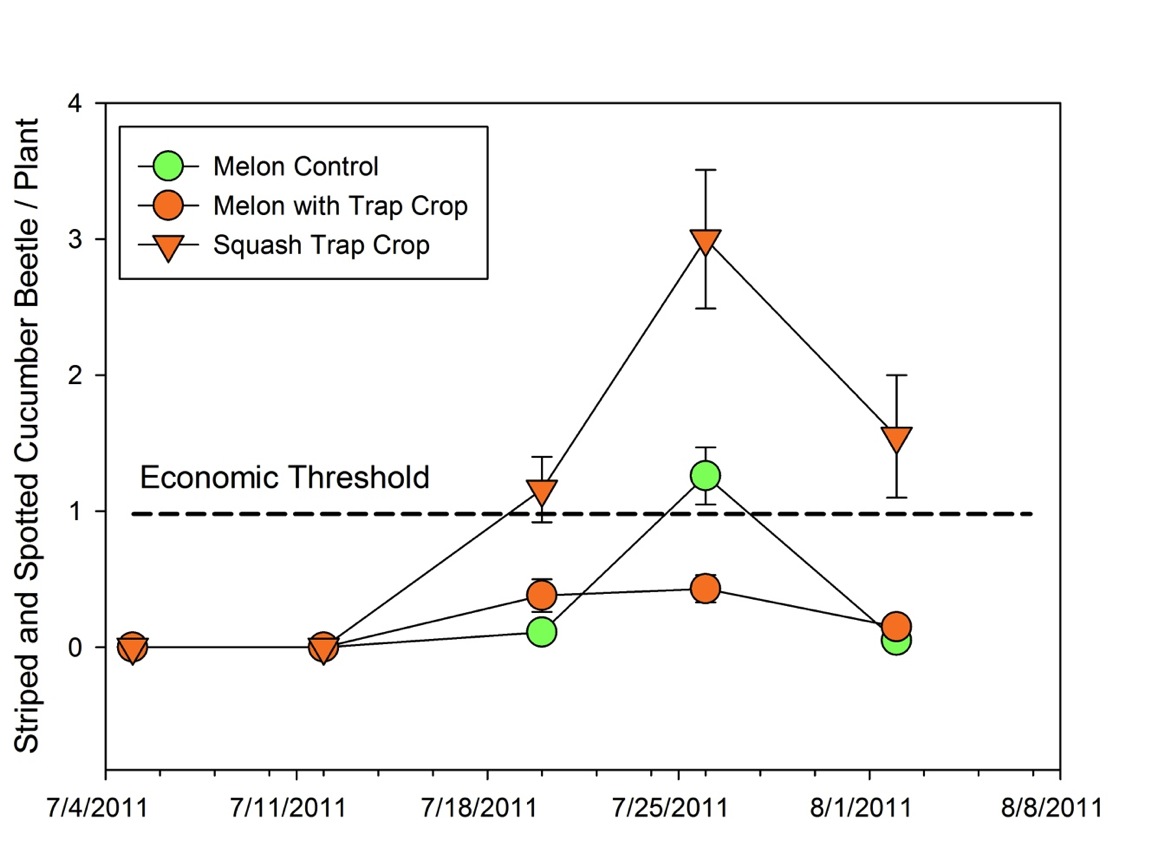 Natural Enemies
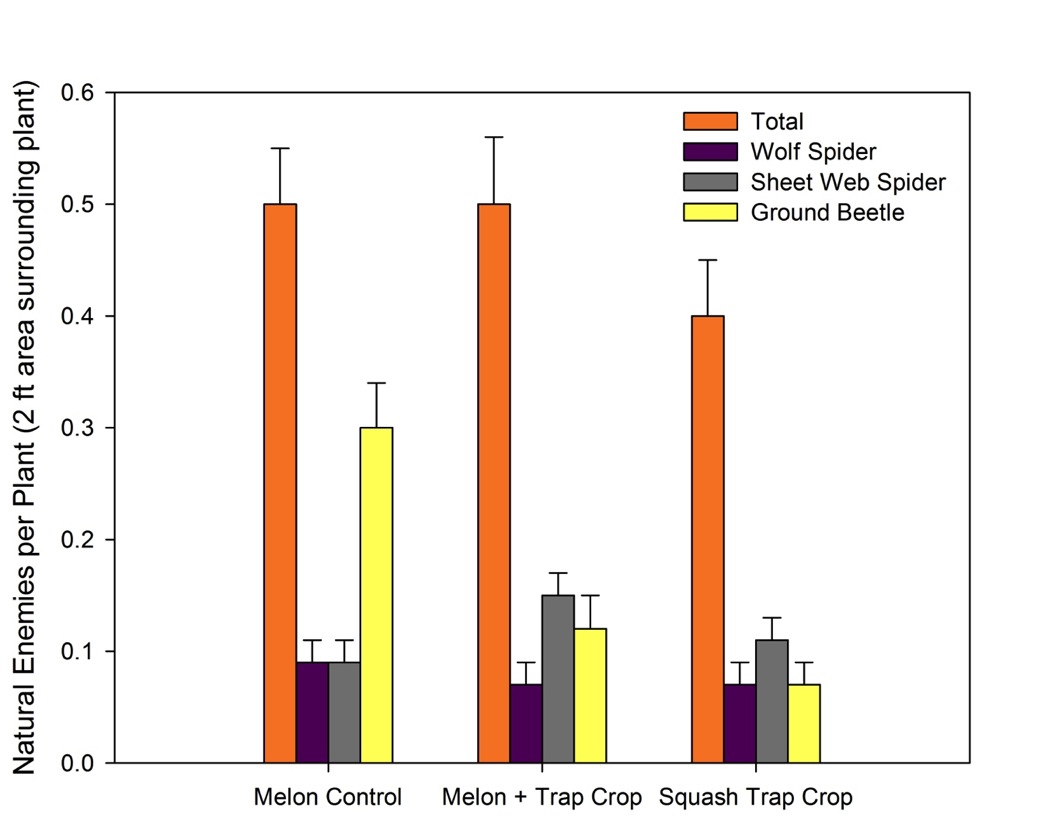 Bacterial Wilt – Trap Crop
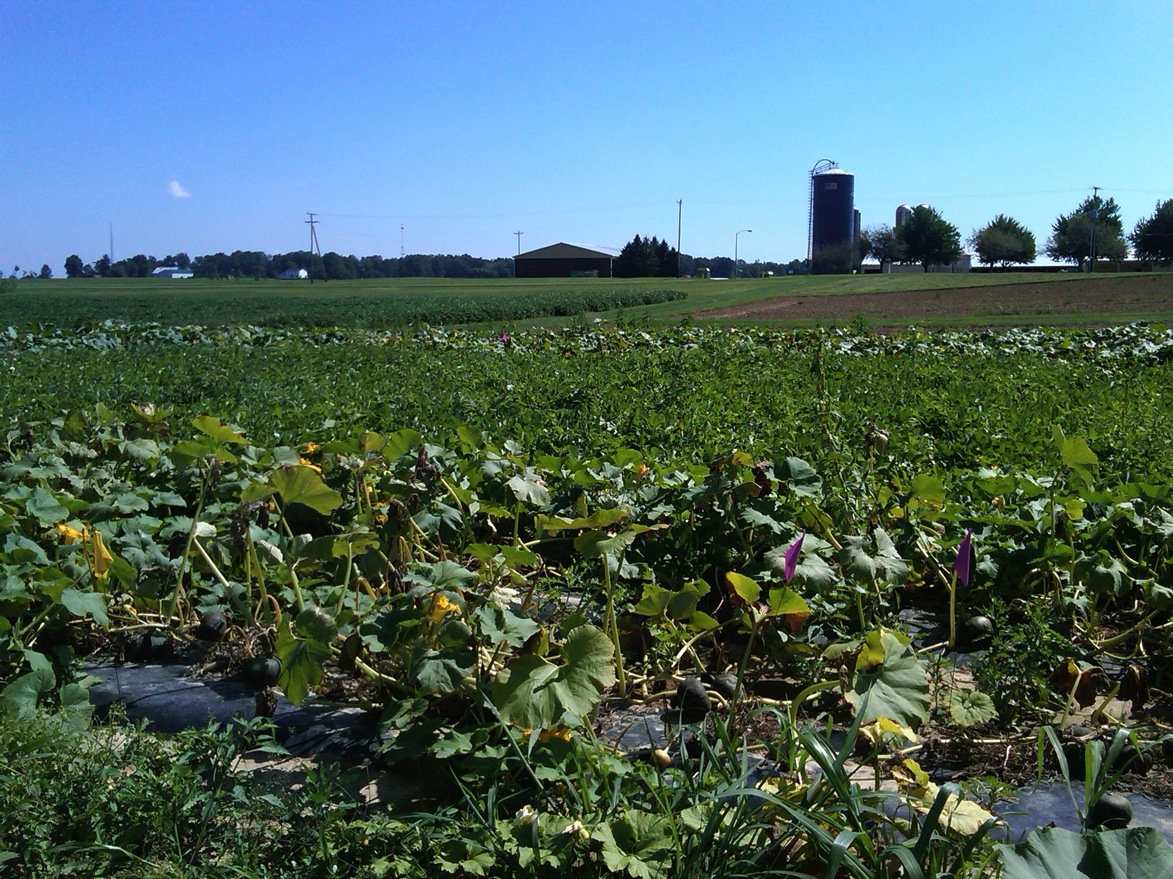 Bacterial Wilt in Trap Crop
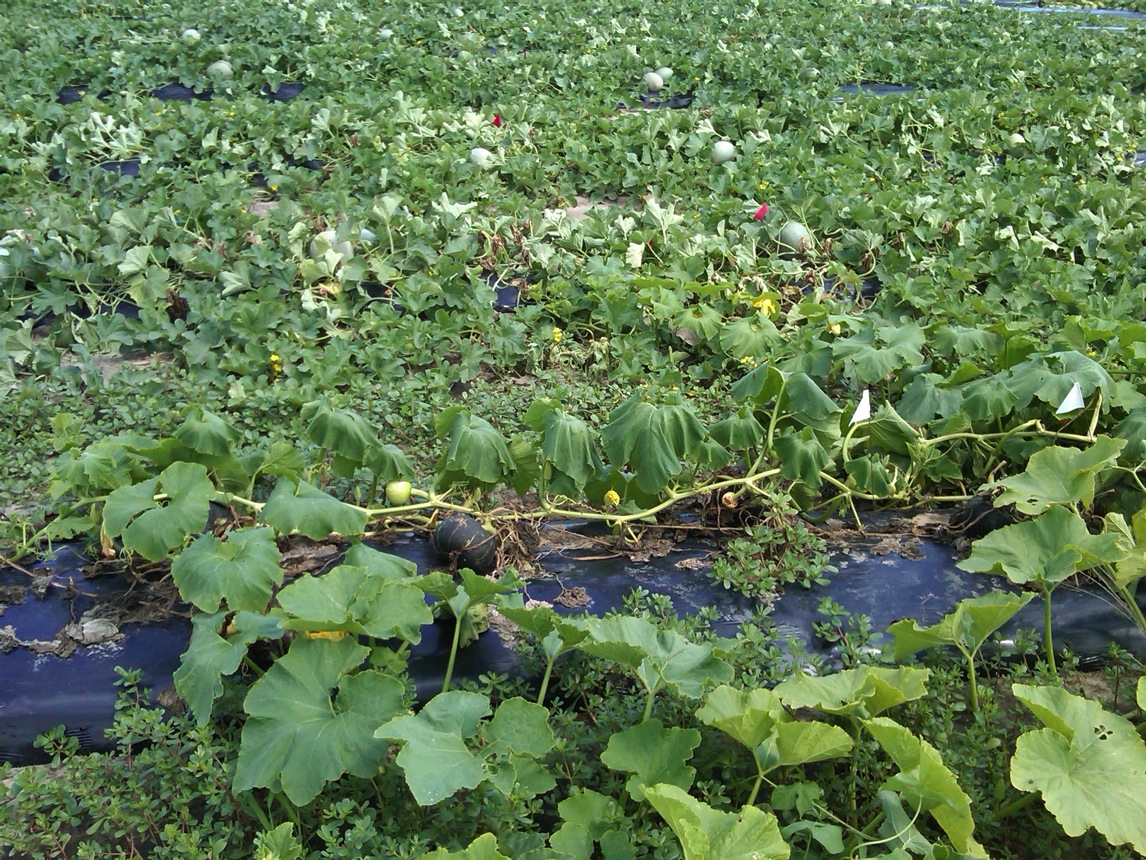 Bacterial Wilt - Melons
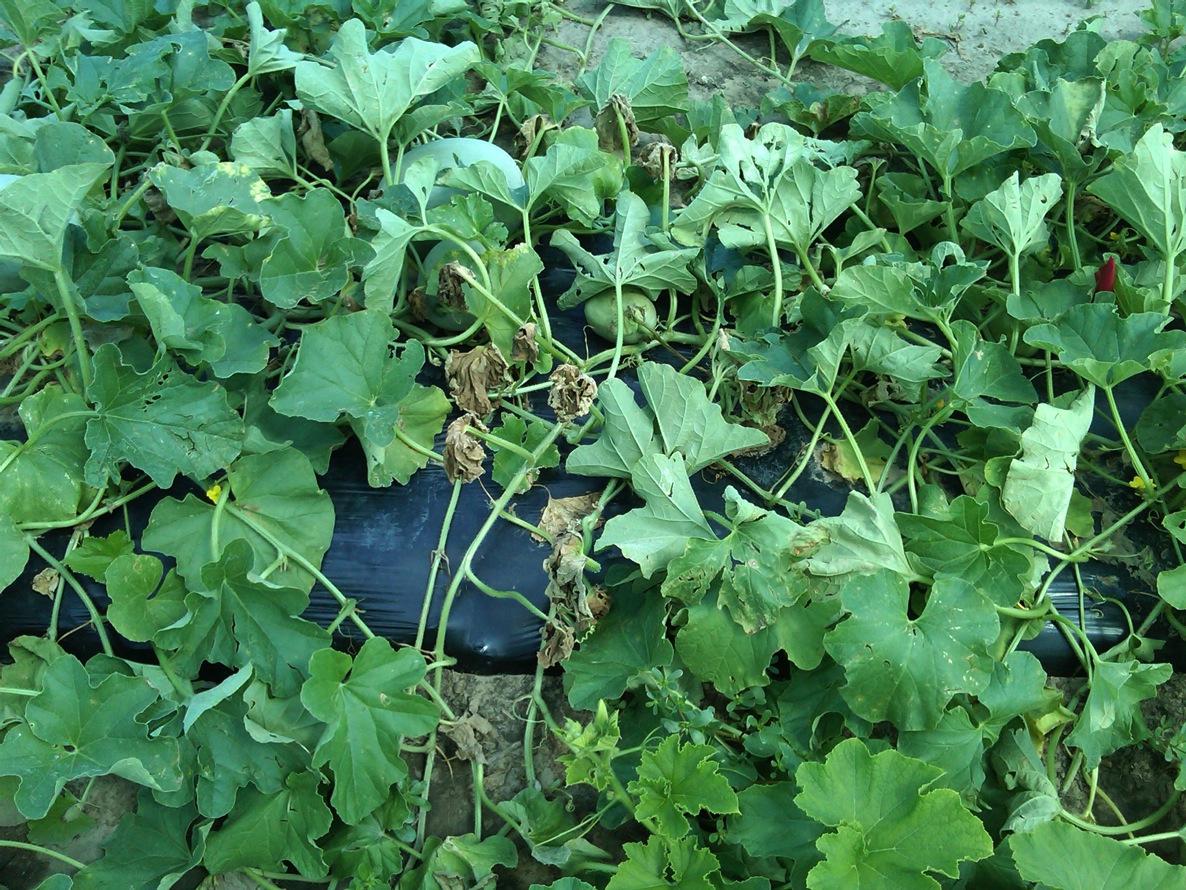 Bacterial Wilt Incidence – Fry Farm
% Wilt
Bacterial Wilt – Snyder Farm
% Wilt
Sep 8                                     Sep 16
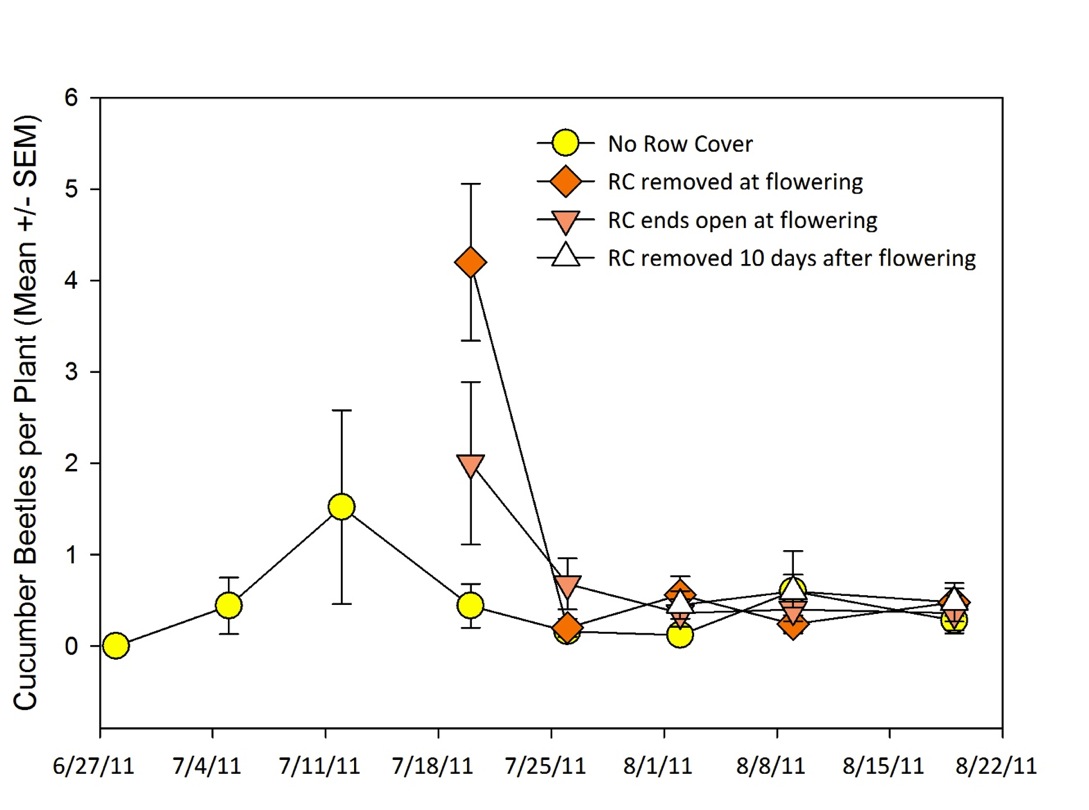 Conclusions -
Can trap cropping be adapted for organic cucurbit production as a bacterial wilt management tool?

Trap crop required several (four) insecticide sprays

Need to use a trap crop that is less susceptible to bacterial wilt than buttercup squash 

Currently available organic approved insecticides may not be sufficiently effective against SCB to provide sufficient control 

Options? Vacuuming, Surround(?), others?
Row Covers
Used to protect cucurbit crops in the spring in northern regions
Accelerate crop development
Protect against environmental extremes
Exclude pests
Remain in place from seeding to anthesis; removed to allow pollination
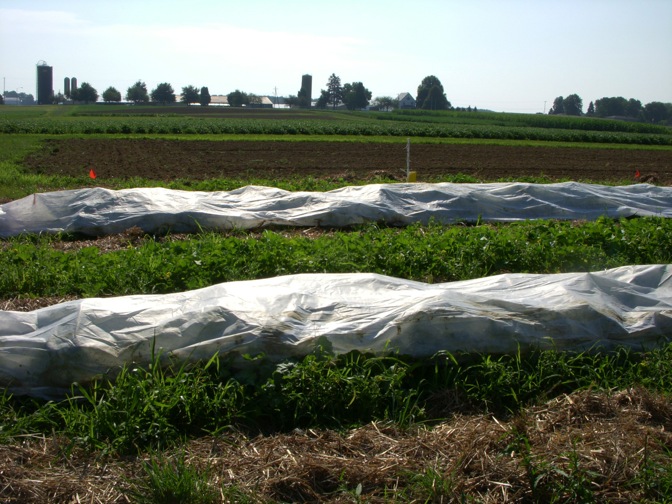 Extended Duration Row Covers
Preliminary results in Iowa

Maintaining row covers until 10 days past anthesis held bacterial wilt incidence to <20% vs. 80% when row covers removed at anthesis vs. 100% when no row covers used

Row covers opened at ends to allow pollinators to enter
NC SARE ISU/OSU project - 2011
Extended Row Cover Evaluation

Untreated Strike muskmelon seed were sown on May 27

Fertrell Super N 4-2-4 fertilizer was applied in to the field on June 08

Beds were made; drip irrigation tape and black plastic layer were set into the field on June 16 

Muskmelon seedlings were transplanted on June 20

Wire hoops, row covers, sand bags and organic rye straw were placed in to the field on June 20  

Row covers were removed opened or on June 20 (anthesis) and June 30
Row Cover Treatments
Row Covers Removed – After June 30
Results
Beetles did not reach threshold levels in any of the treatments

No bacterial wilt was observed

Focus on yield data
Yield Results – Marketable (number)
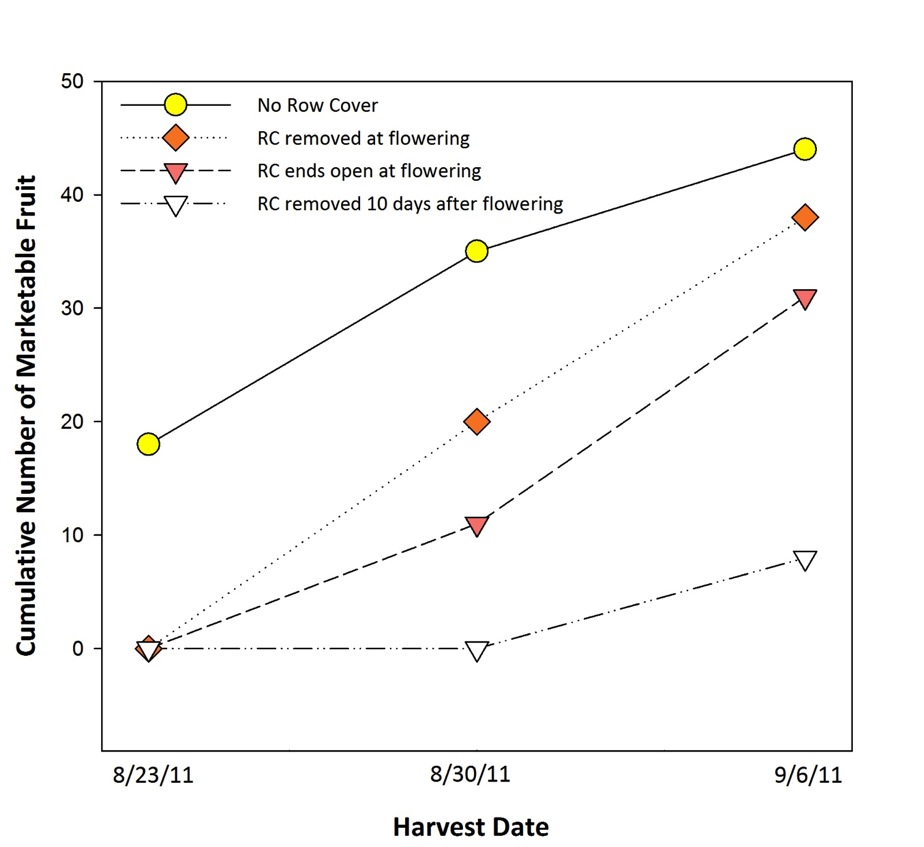 Conclusions…so far
The advantage of using Extended Duration Row Covers depends on SCB/bacterial wilt pressure
On-farm trials – beetle populations were very low
No bacterial wilt or beetle damage to crop
Reduced yield in row covers not balanced by losses in plots without row covers 

Cost and Returns…
Row covers increase costs 45%
Delaying removal of row covers – highest returns when bacterial wilt is present; lowest returns when it is not 

Most value in areas where bacterial wilt is a recurring problem